ZÁMENÁ
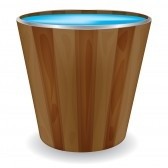 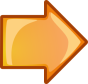 Mgr. Adriana Hoštáková
Čo vieme 
z 3. ročníka?
Sú to slová, 
ktorými môžeme nahradiť
podstatné mená 
a  iné slovné druhy.
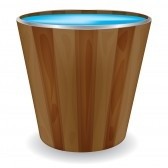 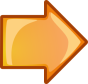 My
sme
valasi.
Ja
sa
volám
Maťko.
On
sa
volá
Kubko.
My
spolu
pasieme
ovečky.
Máme
psa
Dunča.
On
pomáha
strážiť
ovečky.
Ony
žijú
tiež
na
salaši.
Ty
si
už
čítal
knihu
pani
spisovateľky
Marianny
Grznárovej?
Prečítaj si text . 
Kliknutím označ slová, 
ktoré vieš zameniť za iné slovo!
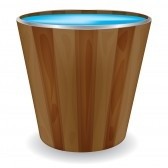 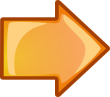 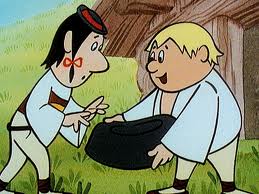 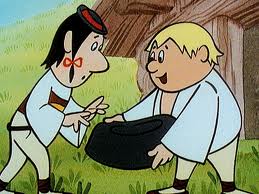 ZÁMENÁ
OSOBNÉ
nahrádzame pomenovanie osôb
 vyjadrujeme, či niečo (niekto) osobám patrí
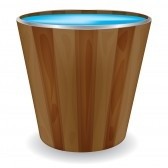 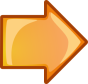 OSOBNÉ  ZÁMENÁ
nahrádzajú osobu
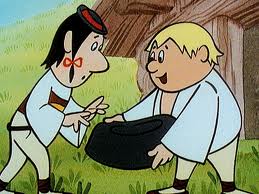 SINGULÁR
PLURÁL
JA
MY
TY
VY
ON
ONI
ONA
ONY
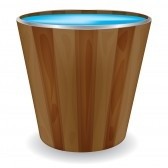 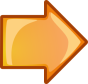 ONO
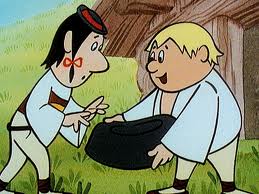 DAJÚ  SA  ZÁMENÁ  SKLOŇOVAŤ?
SINGULÁR
PLURÁL
N
JA
N
MY
G
(odo)  MŇA
G
(od)  NÁS
D
MNE
D
NÁM
A
(vidím)  MŇA
A
(vidím)  NÁS
L
(o)  MNE
L
(o)  NÁS
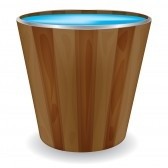 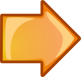 I
(so)  MNOU
I
(s)  NAMI
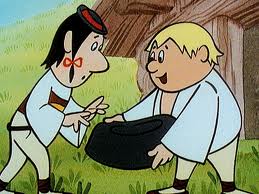 SKÚS TO SO ZÁMENOM TY
N
TY
N
VY
G
(od)  TEBA
G
(od)  VÁS
D
TEBE
D
VÁM
A
(vidím)  TEBA
A
(vidím)  VÁS
L
(o)  TEBE
L
(o)  VÁS
I
(s)  TEBOU
I
(s)  VAMI
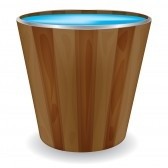 O správnosti sa presvedčíš kliknutím na obrázok !
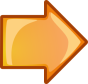 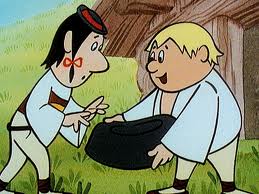 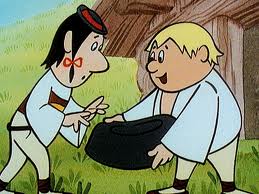 Vyznačené slová vo vete 
nahraď zámenom!
Karol odišiel zo školy.



Štvrtáci vyhrali v zbere papiera.



Šteňa sa poobede stratilo.



Mama príde dnes z práce neskôr.



Dievčatá sa stretnú pred poštou.
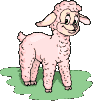 On odišiel zo školy.
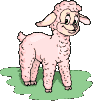 Oni vyhrali v zbere papiera.
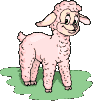 Ono sa poobede stratilo.
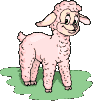 Ona príde dnes z práce neskôr.
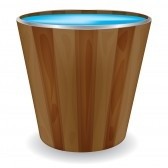 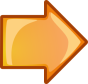 Oni sa stretnú pred poštou.
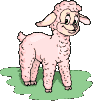 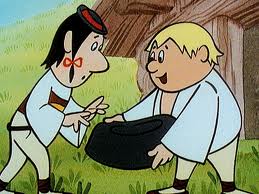 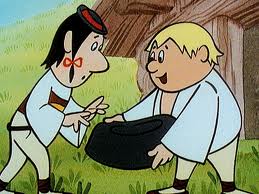 Vo vetách zakrúžkuj zámená!
ste zhasli svetlo?       prines 
učebnice. Aj     som hladný.     a     
sa ešte nevideli.     pôjdeme zajtra
na výlet. Prišli aj      .        je to naše
malé zvieratko.      viete, kde bývame.
      to určite zvládneš!      si rada 
prečítam novú knihu rozprávok.
Vy
Ty
ja
On
ona
My
oni
Ono
Vy
Ty
Ja
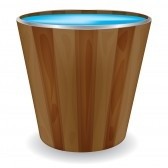 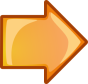 Prepíš vety! 
Miesto podčiarknutých 
slov napíš zámená!
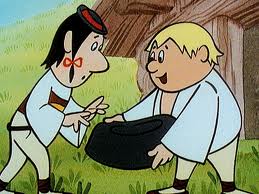 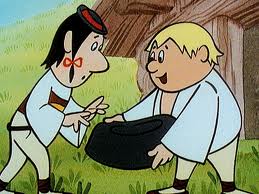 Rodičia išli do divadla. Milan súťažil v skoku 
do diaľky. Milka stretla svoje kamarátky. 
Štvrtáčka nám priniesla oznam od pána riaditeľa.
Pre psa som kúpil krmivo a pre andulky proso. 
S kamarátkou pôjdem do kina. Voľný čas trávim 
vždy s knihou. Ujo prišiel večer na bicykli.
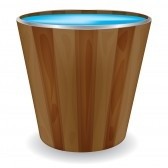 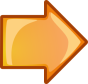 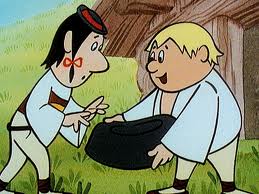 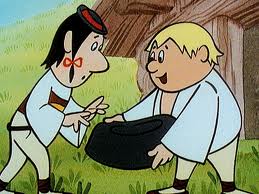 KONTROLA
Oni išli do divadla. On súťažil v skoku 
do diaľky. Ona stretla svoje kamarátky. 
Ona nám priniesla oznam od neho.
Pre neho som kúpil krmivo a pre ne proso. 
S ňou pôjdem do kina.  Voľný čas trávim vždy
 s ňou. Ujo prišiel večer na ňom.
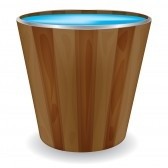 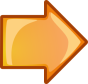 Ďakujem
za  pozornosť!